Zpětná vazba ve výuce. Bloomova taxonomie
Pavla Klusáčková
Zpětná vazba ve výuce
Musí být efektivní a cílit na změnu v postupech žáka
Ve školách velmi často zpětná vazba mezi učitelem a žákem zcela chybí, nebo není využívaná efektivně
Popisný a hodnotící jazyk (v předchozí přednášce jsme se již zmiňovali)
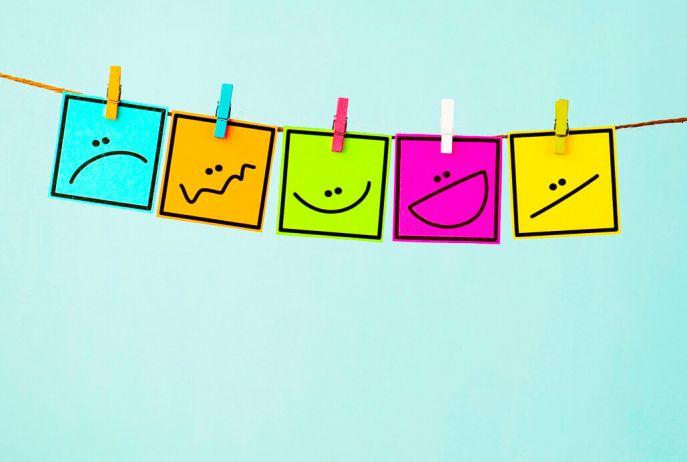 Teachwire
Zpětná vazba ve výuce
Co udělat, aby zpětná vazba přinesla žádoucí efekt?

Poskytovat zpětnou vazbu průběžně (opožděná zpětná vazba vyvolává dojem, že se učitel o žáky nezajímá)
Jít k věci a směřovat do budoucna – snažit se odpovědět na tři žákovy otázky: Kam směřuji? Jak mi to jde? Co bude následovat? (Hattie a Timperley, 2017)
Zaměřit se na jednotlivce (neporovnávat žáky mezi sebou)
Poznat žáky (čemu rozumějí, nebo nerozumějí apod.)
Zpětná vazba ve výuce
Dát žákům dostatek času – po zpětné vazbě přichází na řadu reflexe ze strany žáka a jeho práce na zlepšení vlastního učení 
Ponechat žákům moc – žák má právo navrhované postupy nepřijmout, ale měl by také přijít s vlastním nápadem na zlepšení
Postupovat s citem (bez asistence kolektivu třídy)
Chválit – pochvala musí být zasloužená, smysluplná a upřímně myšlena
Změnit myšlení – připomínat žákům, že jejich schopnosti nejsou předem dané, je zde stále prostor ke zlepšení
Udělat z chybování normu – pracovat s chybou otevřeně
Venclovská A. podle Dabell, J. (2018)
Bloomova taxonomie
ResearchGate
Bloomova taxonomie
Benjamin Bloom (1956)
Velmi významná teorie vzdělávacích cílů (revidovaná v 90. létech minulého století)
Znalostní dimenze: 
Znalost faktů
Konceptuální znalost
Procedurální znalost
Metakognitivní znalost
Bloomova taxonomie
Dimenze kognitivního procesu 
ZNALOST – student si dokáže vybavit, reprodukovat nebo rozeznat dříve naučené informace
POROZUMĚNÍ – student dokáže vlastními slovy vyjádřit dříve naučenou látku, rozumí souvislostem
APLIKACE – student dokáže použít dříve naučenou látku (např. pojmy, pravidla...) a aplikovat ji v nových souvislostech
ANALÝZA – student dokáže rozčlenit myšlenkový proces na komponenty, vysvětlit jak a proč je daná složitá sestava vytvořena a jaké má příčiny
SYNTÉZA – student dokáže z několika jednodušších komponentů vytvořit původní a složitý myšlenkový proces
HODNOCENÍ – student dokáže na základě dříve naučených norem a kritérií kriticky posoudit a obhájit složitý myšlenkový proces
Pasch a kol, 2005
K čemu je dobrá Bloomova taxonomie?
Užitečná je všude tam, kde potřebujeme rozlišovat obtížnost učiva (diferenciaci) a kde plánujeme a kontrolujeme dosažené výsledky výuky například pomocí standardů (RVP) (viz J. Vávra, 2011)
Využití aktivních sloves například při plánování lekce, a následná kontrola stanovených výukových cílů a jejich plnění
Zdroje a doporučená literatura
https://www.researchgate.net/publication/271486956_REVIDOVANA_BLOOMOVA_TAXONOMIE_V_CESKEM_VZDELAVANI_A_REVISION_OF_BLOOM'S_TAXONOMY_IN_CZECH_EDUCATION
Šeďová, K. , Švaříček, R. and Šalamounová, Z. (2012). Komunikace ve školní třídě. Praha: Portál.
Reitmayerová, E. and Broumová, V. (2007). Cílená zpětná vazba. Metody pro vedoucí skupin a učitele. Praha: Portál.
http://provzdelavani.nuv.cz/clanky/ze-zahranici/jak-na-kvalitni-zpetnou-vazbu-ve-vyucovani